Welcome
How are you
?
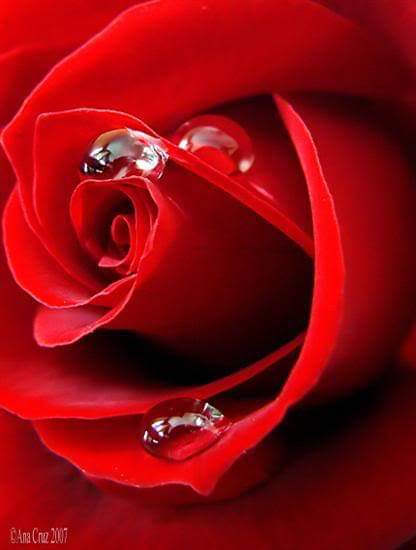 INTRODUCTION
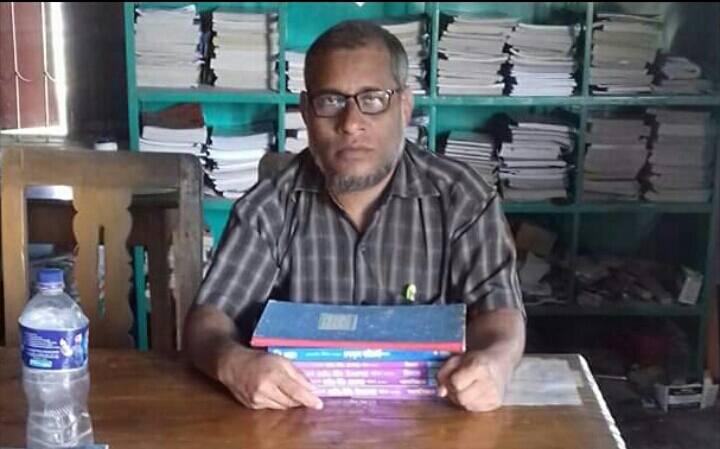 SUBJECT: English 2nd Paper
CLASS: Six
Topic: The use of Punctuation
MD:NAZRUL  ISLAM
ASSISTANT TEACHER
K.K.H.S,PORSHA,
NAOGAON
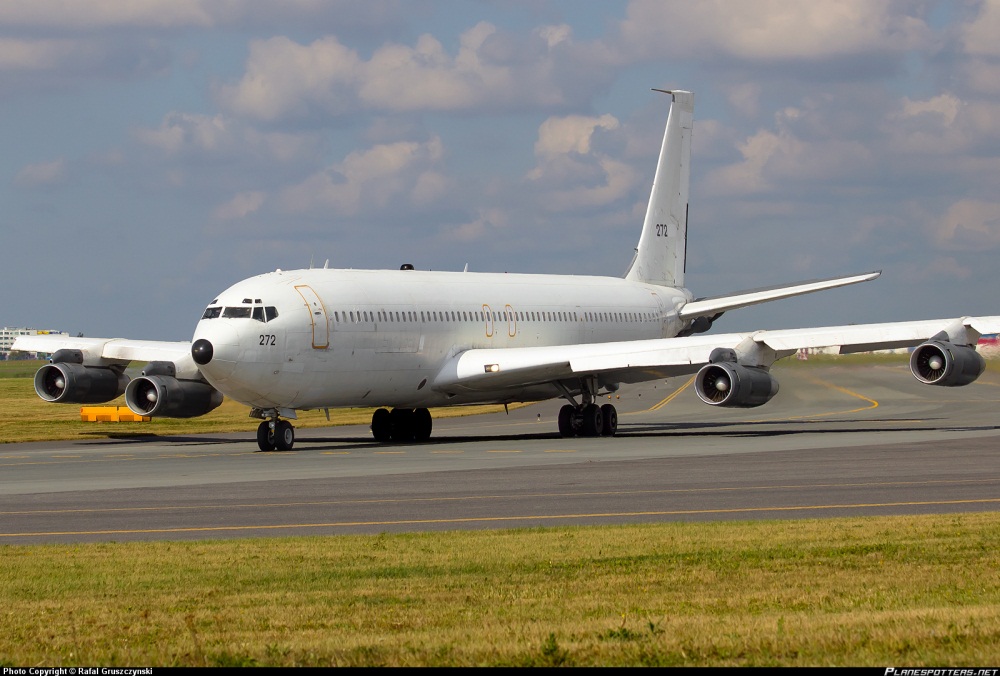 What do you see in the picture?
A plane
How will you feel if you have a plane journey
?
!
.
Wow   It will be great
What do we call the red marks in the sentences?
Punctuation Marks
Today our topic is-
The Use of Punctuation
Learning Outcomes
By the end of the lesson the students will be able to-
use  punctuation marks correctly  in the sentences and in the passage.
What do you see in the picture?
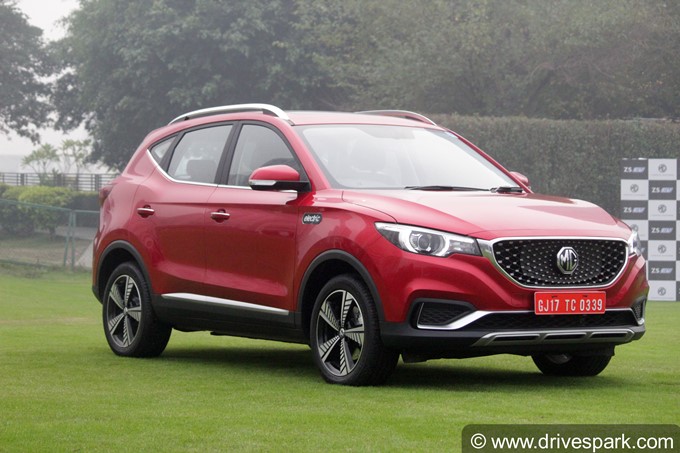 A car
I like this car
.
Can you tell what is wrong with the sentence?
At the end of the sentence, there will be full stop(.).
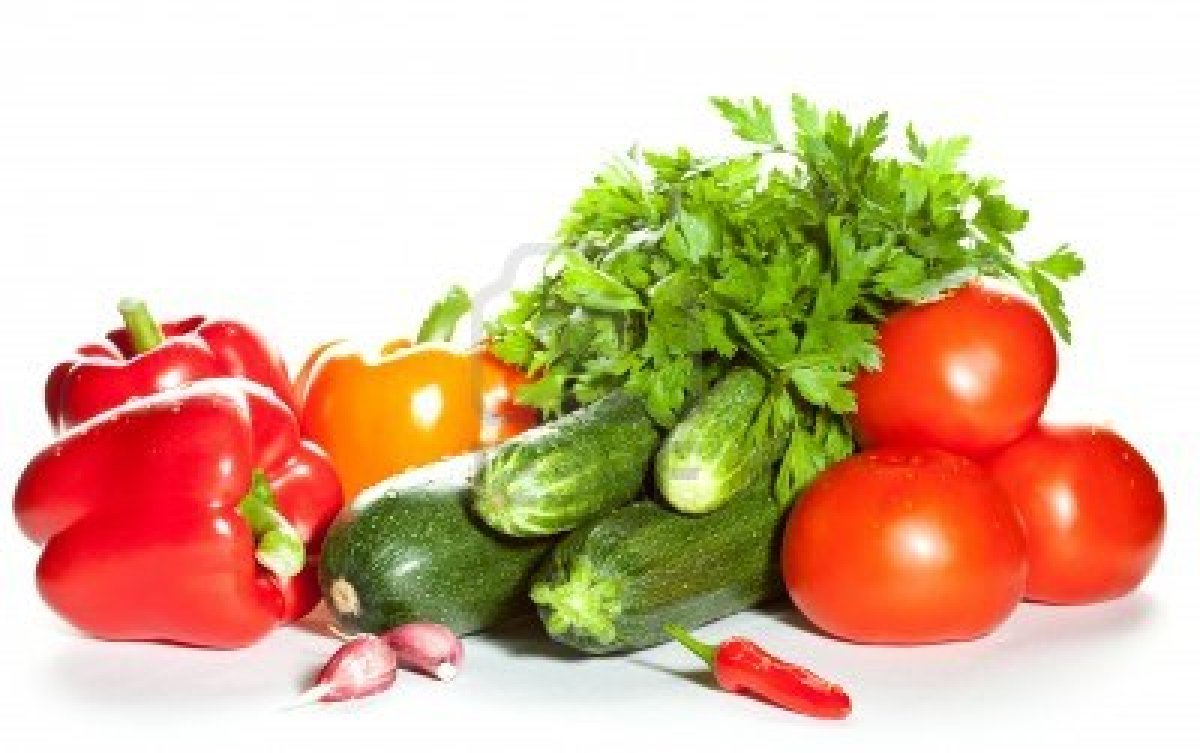 ,
Here are some vegetables. They are capsicum  cucumber  tomato  onion  chili and mint.
,
,
,
Can you tell what is wrong with the sentence?
If there are more than two same parts of speech, there will be comma(,) after each  but last two.
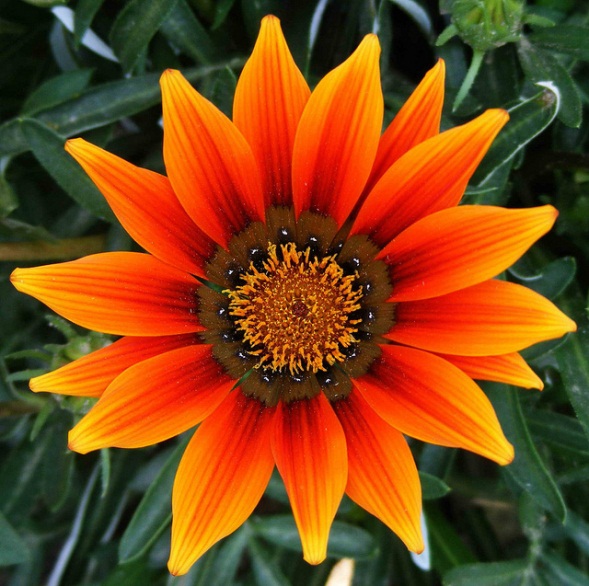 ?
What is the name of the flower
Can you tell what is wrong with the sentence?
Sunflower
After the interrogative sentence there will be question mark(?).
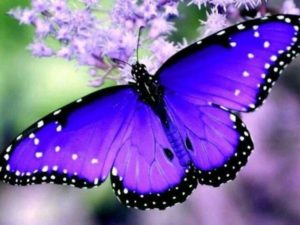 Wow  The bird is very beautiful.
!
Can you tell what is wrong with the sentence?
After the interjection words such as- Hurrah, Alas, Wow etc. there will be exclamatory mark(!).
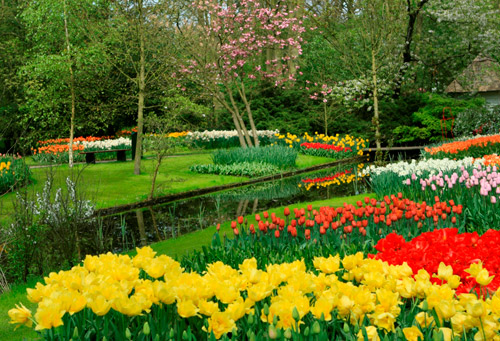 How beautiful the garden is
!
Can you tell what is wrong with the sentence?
At the end of the exclamatory sentence, there will be exclamatory mark(!).
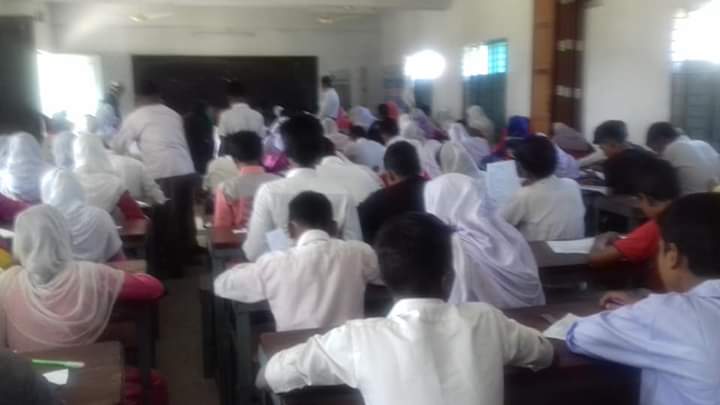 The teacher said to the students,                        May you pass in the examination  .
“
”
Can you tell what is wrong with the sentence?
8. Direct speech will be in Inverted 
comma(“  ”).
Take the punctuation marks from the box and say which punctuation marks will be suitable for which sentences.
!
1. Where are you going
“
”
2. Hurrah  We have won the game.
3. I love my mother very much
?
4. I usually take bread  jelly banana and apple as my breakfast.
.
,
,
5. My sister says,  I like sunrise  .
Read the following passage and re-write the following passage with the correct  punctuation marks.
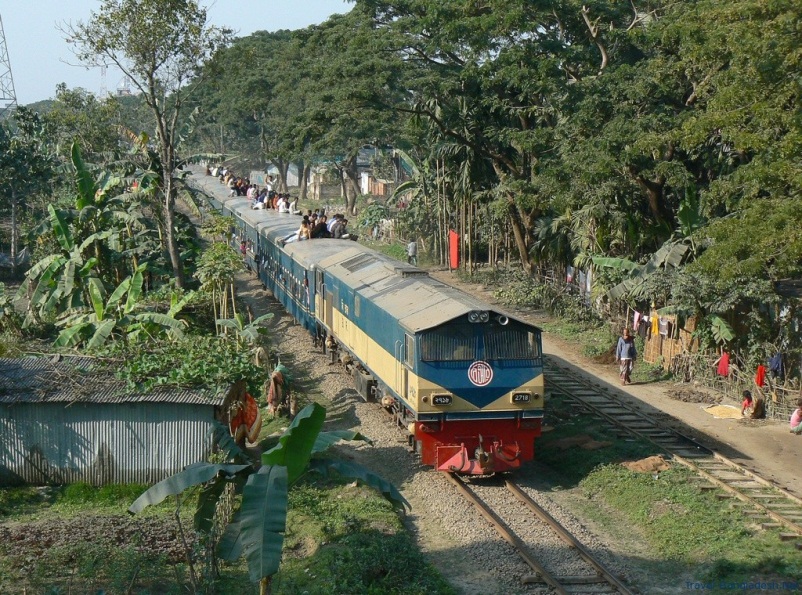 !
!
Oh  What a great journey it was  I went on my first train journey  I travelled with my father mother and brother Bishal to Khulna      Do you like travelling    my father asked me in the train.
.
.
,
“
”
?
THANK YOU ALL
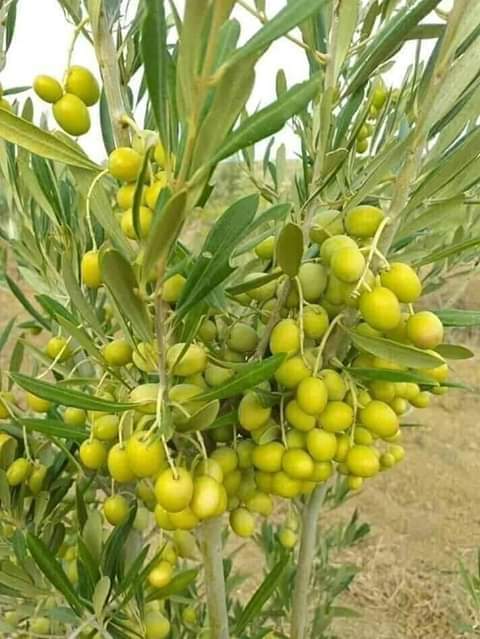